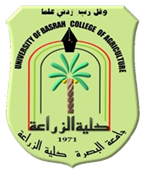 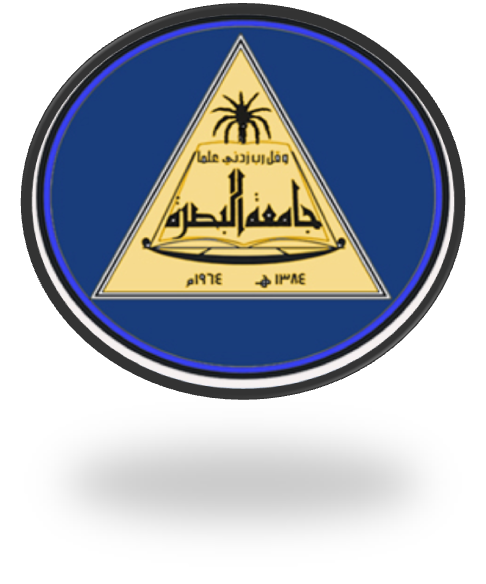 التقانات الحياتية النباتية
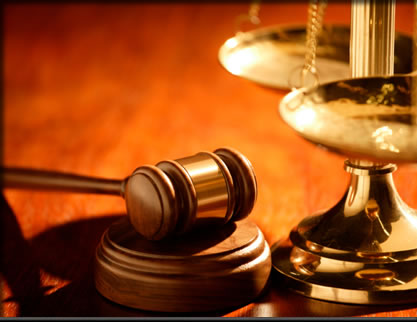 أ.د. عقيل هادي عبد الواحد
كلية الزراعة
جامعه البصرة
كلية الزراعة جامعة البصرة قسم البستنة وهندسة الحدائق 2020   أ.د. عقيل هادي عبد الواحد
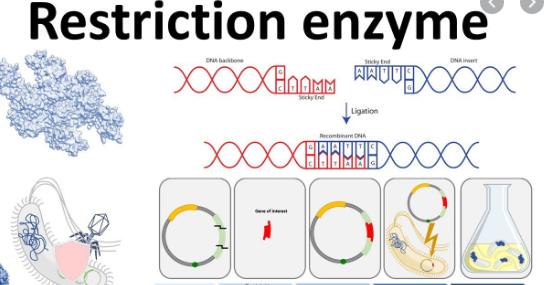 كلية الزراعة جامعة البصرة قسم البستنة وهندسة الحدائق 2020   أ.د. عقيل هادي عبد الواحد
كلية الزراعة جامعة البصرة قسم البستنة وهندسة الحدائق 2020   أ.د. عقيل هادي عبد الواحد
كلية الزراعة جامعة البصرة قسم البستنة وهندسة الحدائق 2020   أ.د. عقيل هادي عبد الواحد
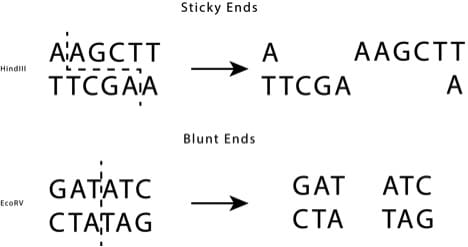 كلية الزراعة جامعة البصرة قسم البستنة وهندسة الحدائق 2020   أ.د. عقيل هادي عبد الواحد
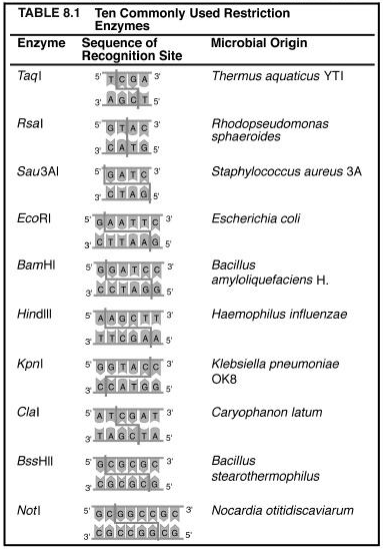 كلية الزراعة جامعة البصرة قسم البستنة وهندسة الحدائق 2020   أ.د. عقيل هادي عبد الواحد
شكراً لحسن اصغائكم
كلية الزراعة جامعة البصرة قسم البستنة وهندسة الحدائق 2020   أ.د. عقيل هادي عبد الواحد